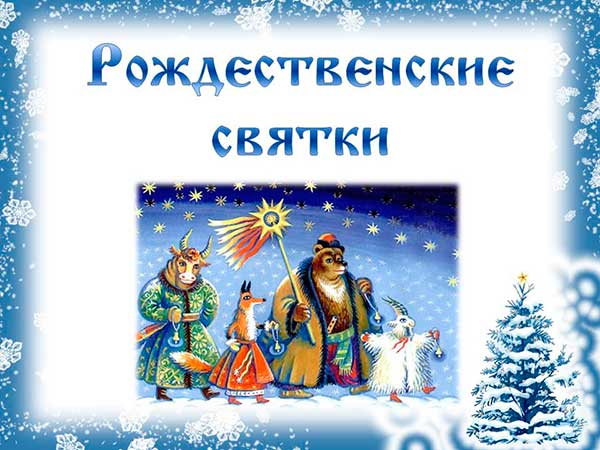 Выполнила воспитатель МДОУ Кебанъёльский детский сад «Сказка» Нестерова Светлана Андреевна
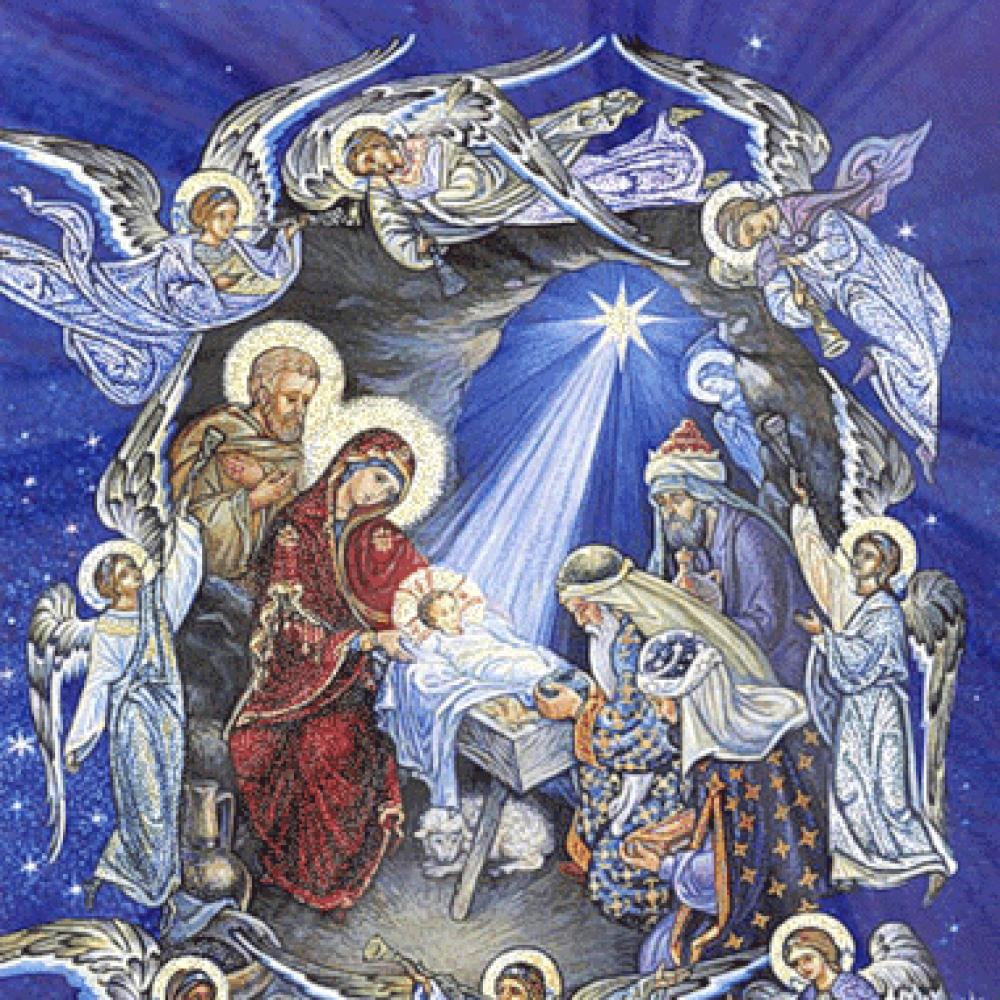 Рождество Христово- празднуется 7 января. В этот день произошло удивительное событие – родился Сын Божий Иисус Христос.Рождество – день примирения, доброты, миролюбия, день прославления Христа.
12 дней после рождества длятся Святые дни ( Святки).От Рождества и до Крещения, приготовив угощенье, пели разные колядки, по дворам ходили в святки.
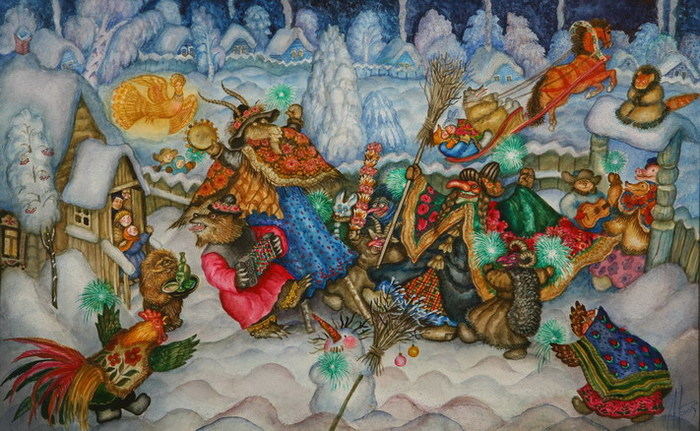 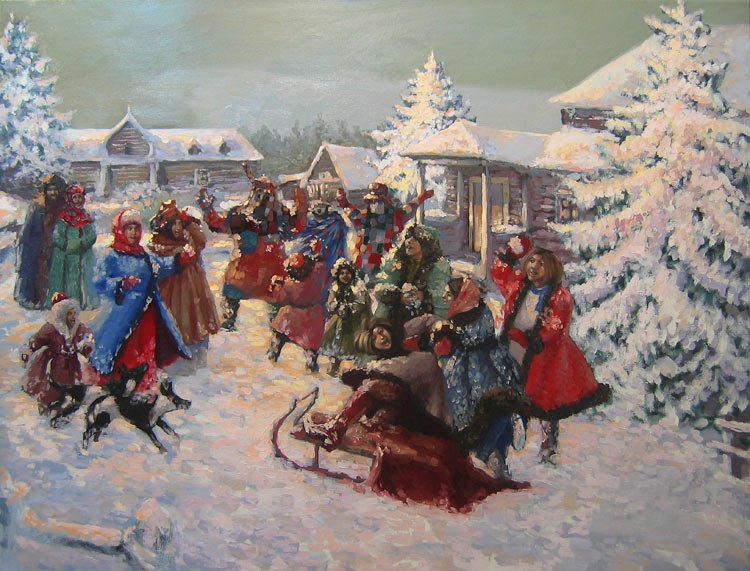 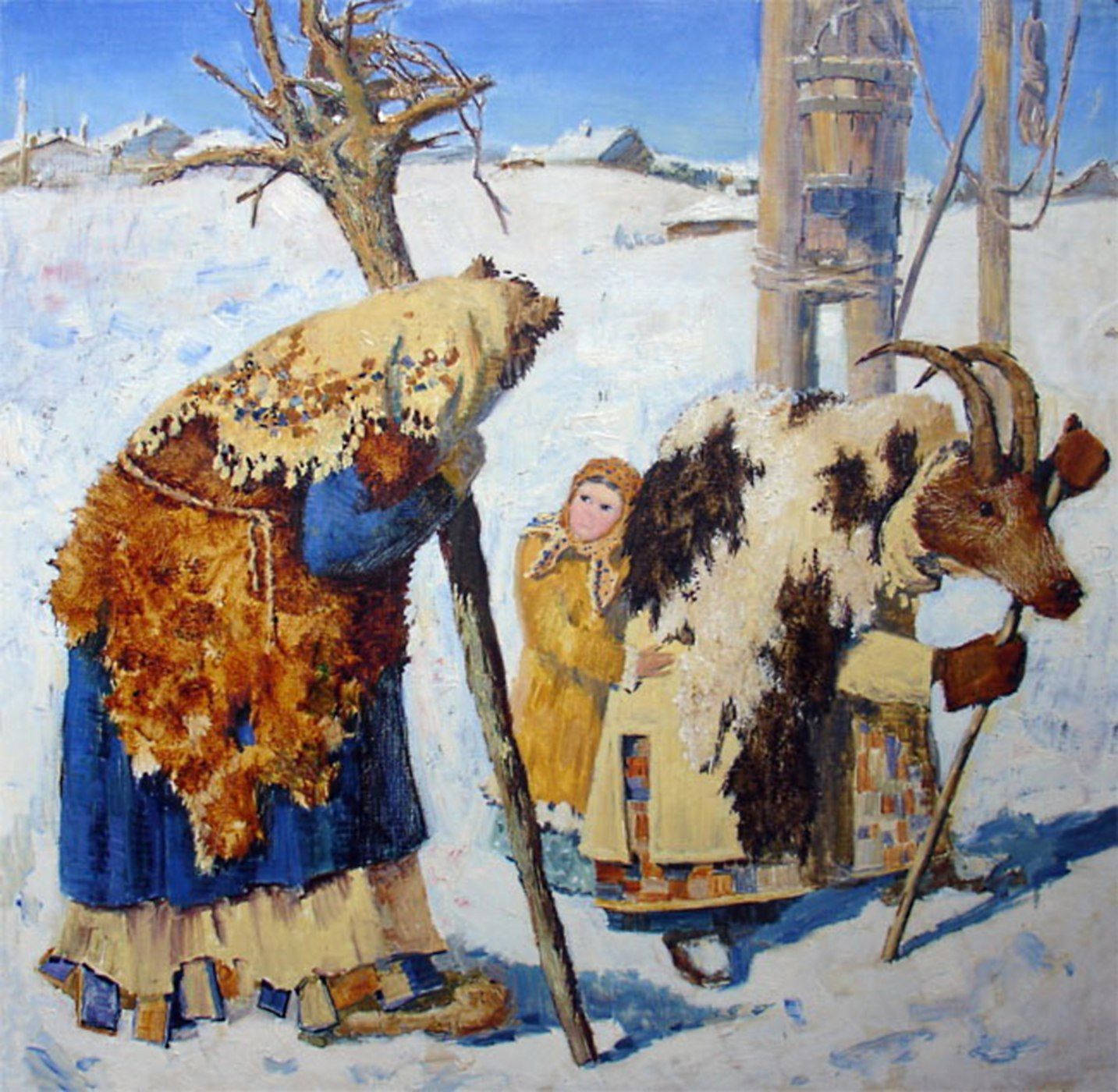 Наряжались и шутили, Праздник ждали и любили.
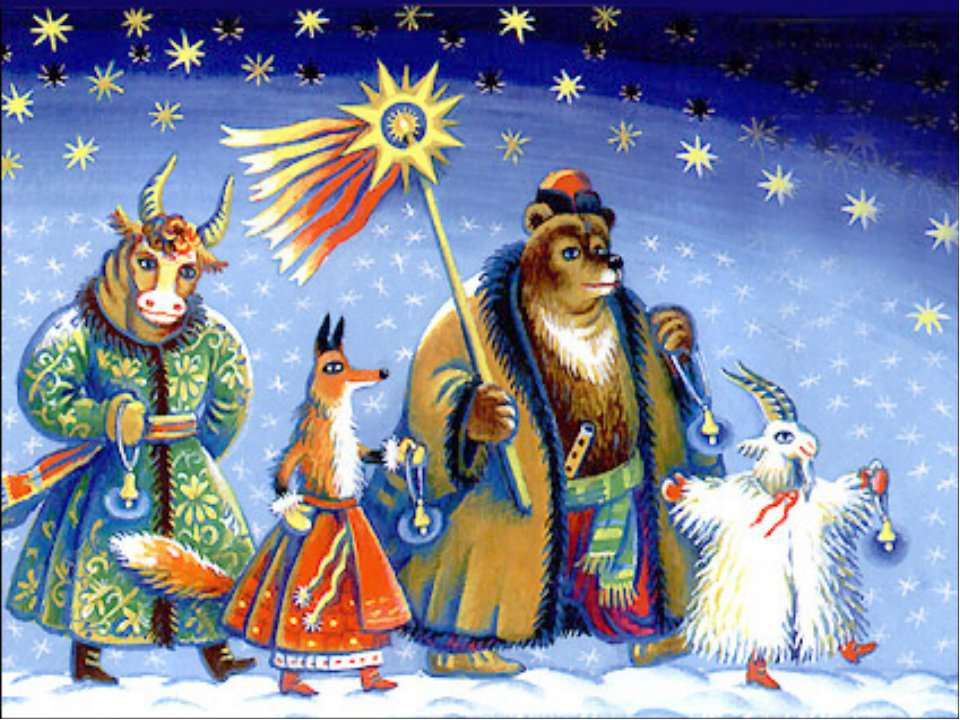 Иногда колядники носят с собой звезду в напоминании о Вифлеемской звезде, которая указала путь волхвам.
Звезду делали сами колядовщики с ней ходили по домам и славили Христа.
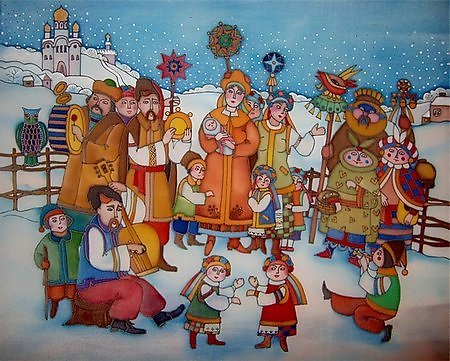 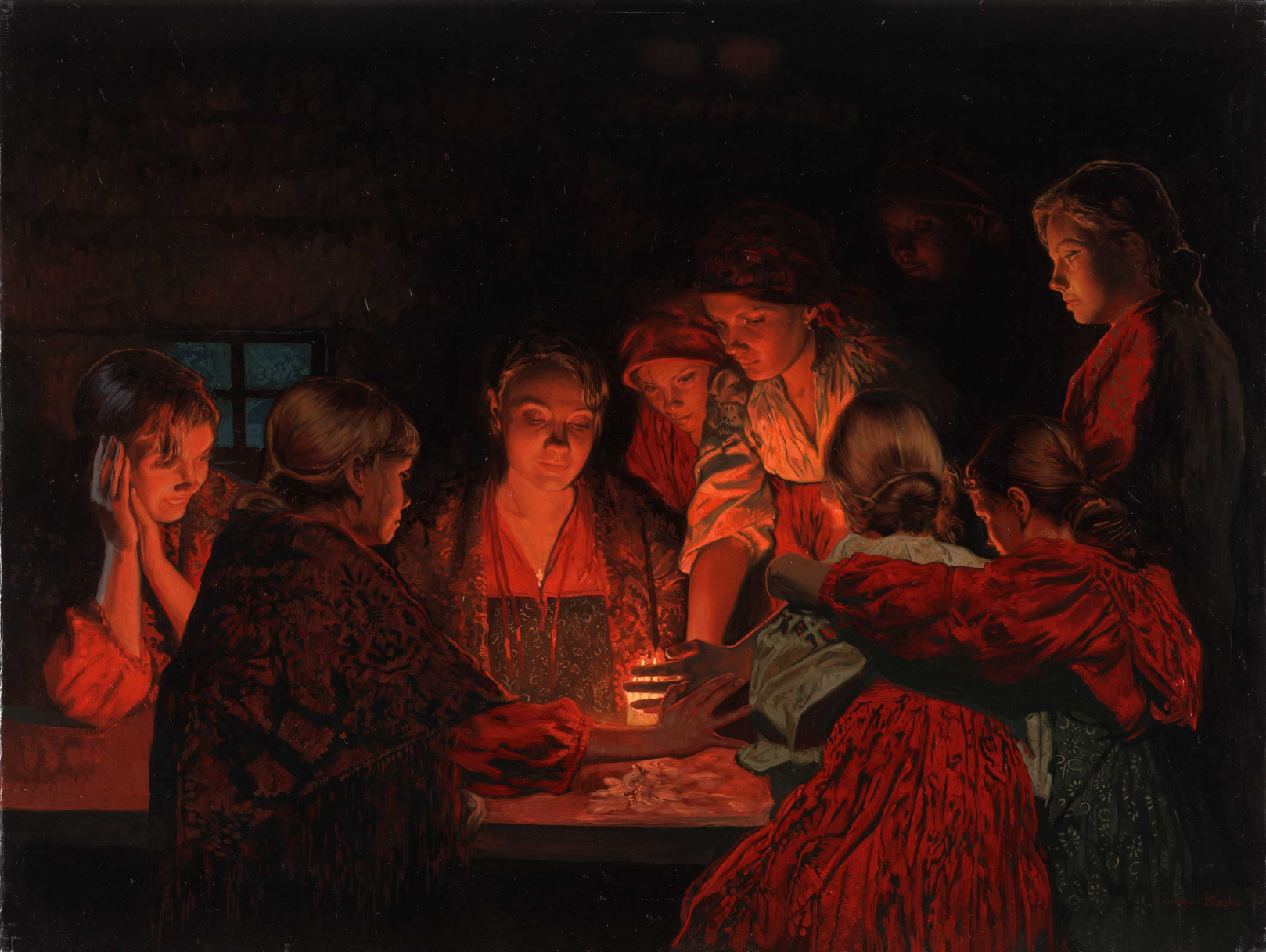 А потом устраивали вечер гаданий при свечах.
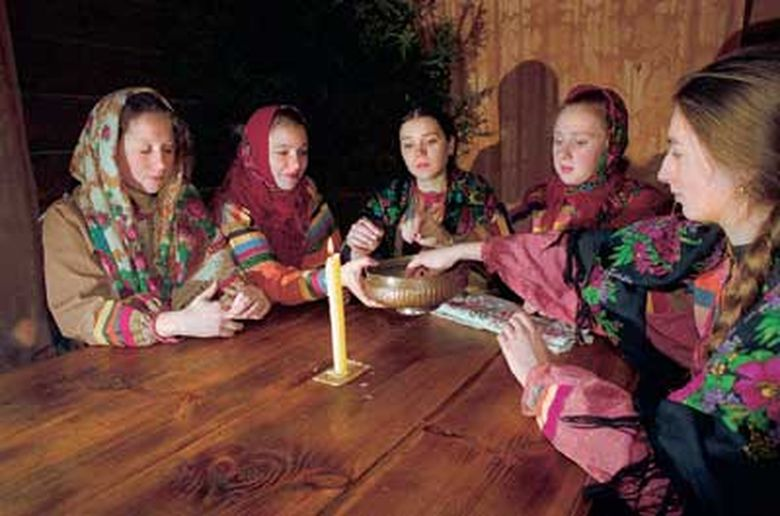 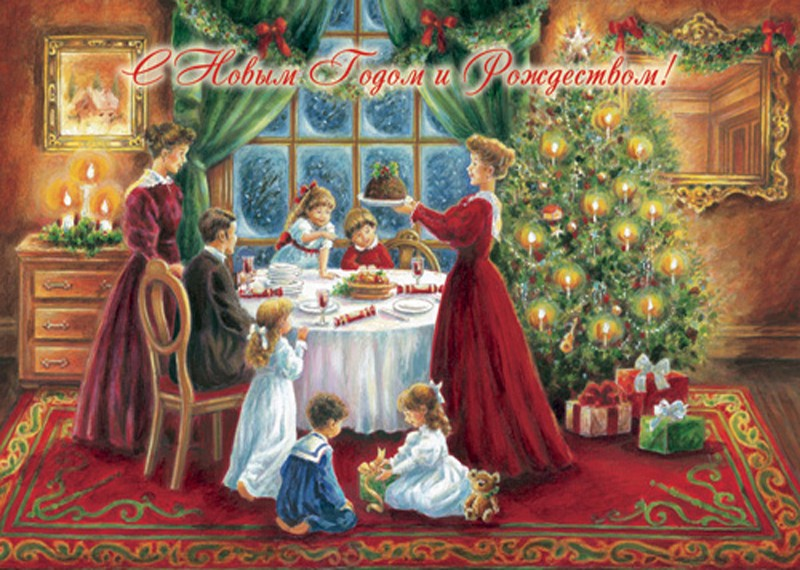 Рождественские дни становятся «днями семейного сбора», днями милосердия и примирения. Рассказы о добрых, чудесных событиях, происходящих с людьми в Рождество, получили название святочных историй.